BÀI GIẢNG ĐIỆN TỬ E-LEARNING
MÔN: TẬP ĐỌC - LỚP 2
BÀI: TỚ NHỚ CẬU
Giaó viên: Lê Thị Cửu
Email: Lecuu70@gmail.com
Số điện thoại: 0844 297 477
Trường tiểu học Hà Huy Tập
Xã Bình Thuận, thị xã Buôn Hồ, tỉnh Đăk Lăk
Tháng 10/2023
KHỞI ĐỘNG
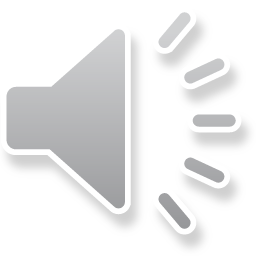 [Speaker Notes: Hoạt động khởi động Nghe hát]
1. Khi vui chơi cùng bạn em cảm thấy thế nào?
2. Khi xa bạn em cảm thấy thế nào?
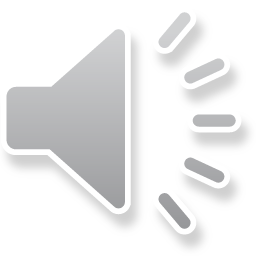 [Speaker Notes: Câu hỏi dẫn dắt]
BÀI 18
Tớ nhớ cậu
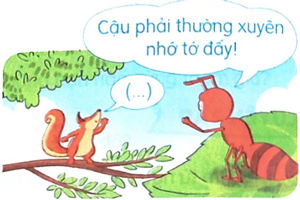 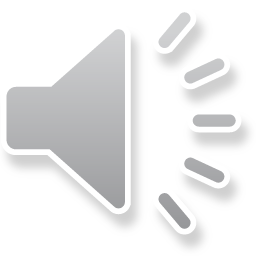 [Speaker Notes: Giới thiệu bài]
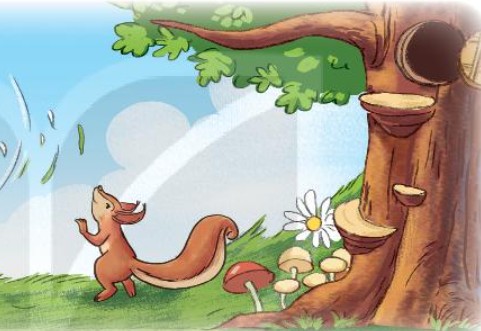 Tiết 1 + 2
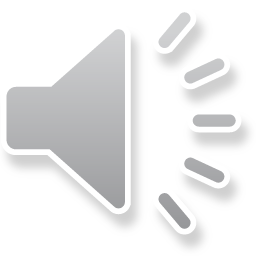 [Speaker Notes: Hướng dẫn tiết học]
Tớ nhớ cậu
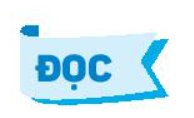 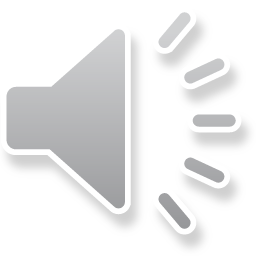 [Speaker Notes: Đọc toàn bài lần 1]
Tớ nhớ cậu
Kiến là bạn thân của sóc. Hằng ngày, hai bạn thường rủ nhau đi học. Thế rồi nhà kiến chuyển đến một khu rừng khác. Lúc chia tay, kiến rất buồn. Kiến nói: “Cậu phải thường xuyên nhớ tớ đấy.”. Sóc gật đầu nhận lời.
Một buổi sáng, sóc lấy một tờ giấy và viết thư cho kiến. Sóc nắn nót ghi: “Tớ nhớ cậu.”. Một cơn gió đi ngang qua mang theo lá thư. Chiều hôm đó, kiến đi dạo trong rừng. Một lá thư nhè nhẹ bay xuống. Kiến reo lên: “A, thư của sóc!”.
Hôm sau, kiến ngồi bên thềm và viết thư cho sóc. Kiến không biết làm sao cho sóc biết mình rất nhớ bạn. Cậu viết: "Chào sóc!". Nhưng kiến không định chào sóc. Cậu bèn viết một lá thư khác: "Sóc thân mến!". Như thế vẫn không đúng ý của kiến. Lấy một tờ giấy mới, kiến ghi: "Sóc ơi!". Cứ thế, cậu cặm cụi viết đi viết lại trong nhiều giờ liền.
Không lâu sau, Sóc nhận được một lá thư do kiến gửi đến. Thư viết: "Sóc ơi, tớ cũng nhớ cậu!".
(Theo Tun Te-le-gon)
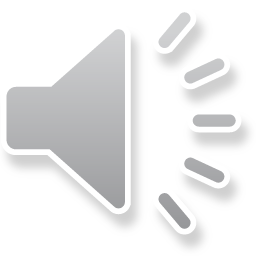 [Speaker Notes: Hướng dẫn đọc từ khó]
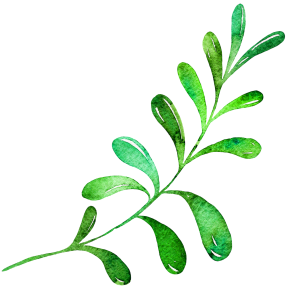 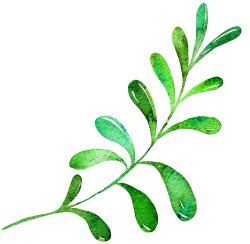 cặm cụi
chăm chú, tập trung vào việc đang làm
nắn nót
Viết cẩn thận cho đẹp
GIẢI NGHĨA TỪ
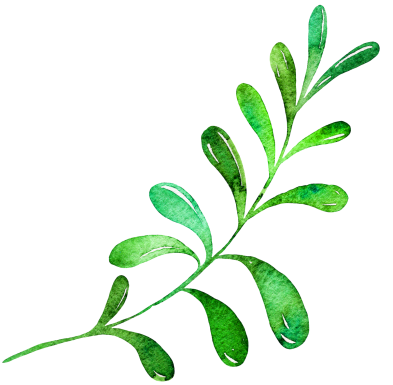 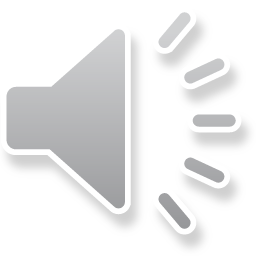 [Speaker Notes: Giải nghĩa từ]
Luyện đọc câu dài
Kiến không biết làm sao / cho sóc biết / mình rất nhớ bạn.// Cứ thế/, cậu cặm cụi viết đi viết lại trong nhiều giờ liền.// Không lâu sau /, sóc nhận được một lá thư / do kiến gửi đến.//
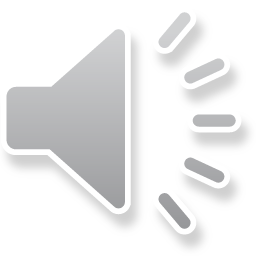 [Speaker Notes: Hướng dẫn đọc câu dài]
Tớ nhớ cậu
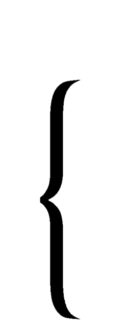 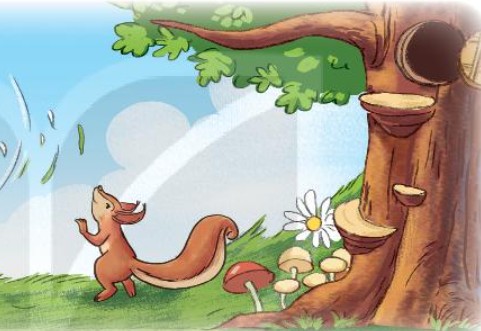 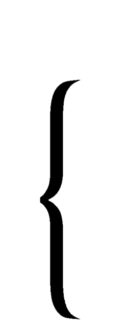 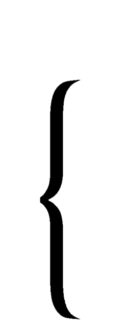 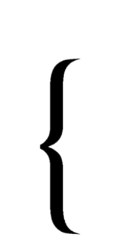 Đọc nối tiếp đoạn
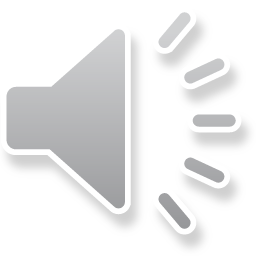 [Speaker Notes: Hướng dẫn đọc đoạn, đọc nối tiếp, đọc toàn bài]
1. Khi chia tay sóc, kiến cảm thấy như thế nào?
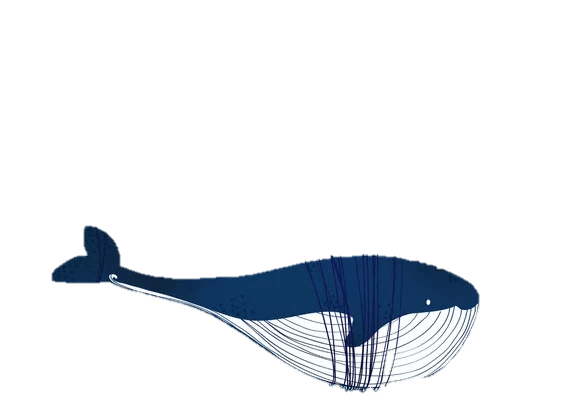 Khi chia tay sóc, kiến rất buồn.
2. Sóc đồng ý với kiến điều gì?
Sóc thường xuyên nhớ kiến.
Trả lời câu hỏi
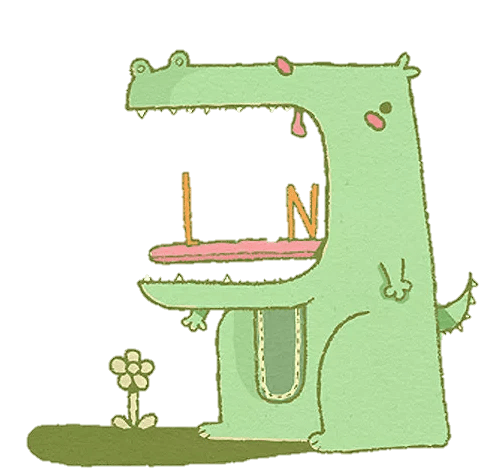 3. Vì sao kiến phải viết lại nhiều lần lá thư gửi sóc?
Kiến phải viết lại nhiều lần lá thư gửi sóc vì kiến không biết làm sao cho sóc biết nó rất nhớ bạn.
4. Theo em, hai bạn sẽ cảm thấy như thế nào nếu không nhận được thư của nhau?
Hai bạn sẽ rất buồn, sẽ rất nhớ về nhau.
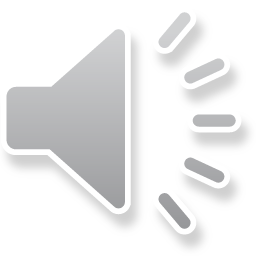 [Speaker Notes: Tìm hiểu bài]
Các em hãy tưởng tượng cảnh một năm sau sóc và kiến gặp lại nhau.
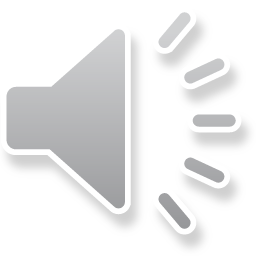 [Speaker Notes: Vận dụng sáng tạo]
Tớ nhớ cậu
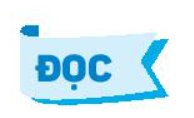 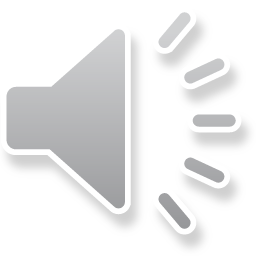 [Speaker Notes: Luyện tập theo văn bản đọc]
1. Đóng vai sóc và kiến để nói và đáp lời chào khi chia tay.
Tạm biệt cậu!
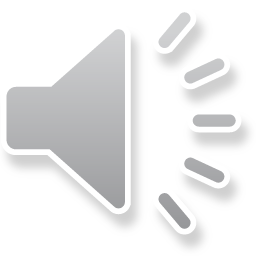 [Speaker Notes: Bài tập vận dụng nói đáp lời chào]
2. Em sẽ nói với bạn thế nào khi:
* Bạn chuyển đến một ngôi trường khác.
- Tạm biệt cậu. Chúc cậu sang trường mới học tập tốt nhé.Tớ luôn nhớ về cậu.
* Tan học, em về trước, còn bạn ở lại chờ bố mẹ.
- Tạm biệt cậu! Cậu ở lại chờ bố mẹ đến đón nhé! Tớ về trước đây.
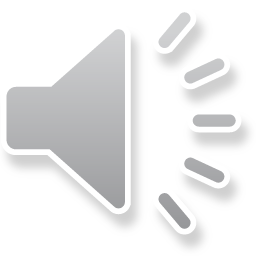 [Speaker Notes: Tập nói Tình huống]
TỔNG KẾT TIẾT HỌC
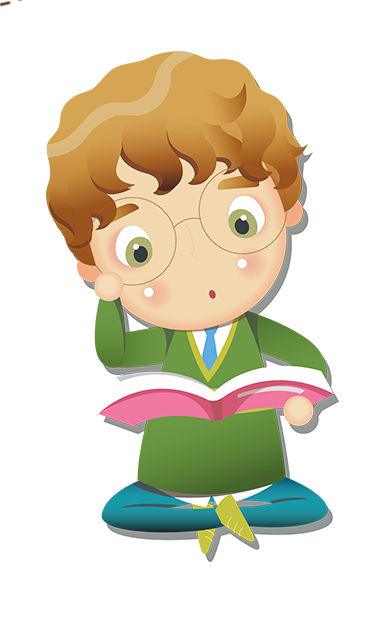 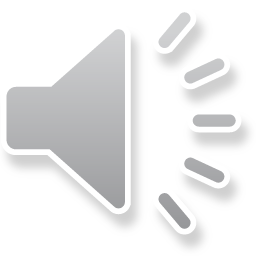 [Speaker Notes: Tổng kết tiết học]